Applications of computer
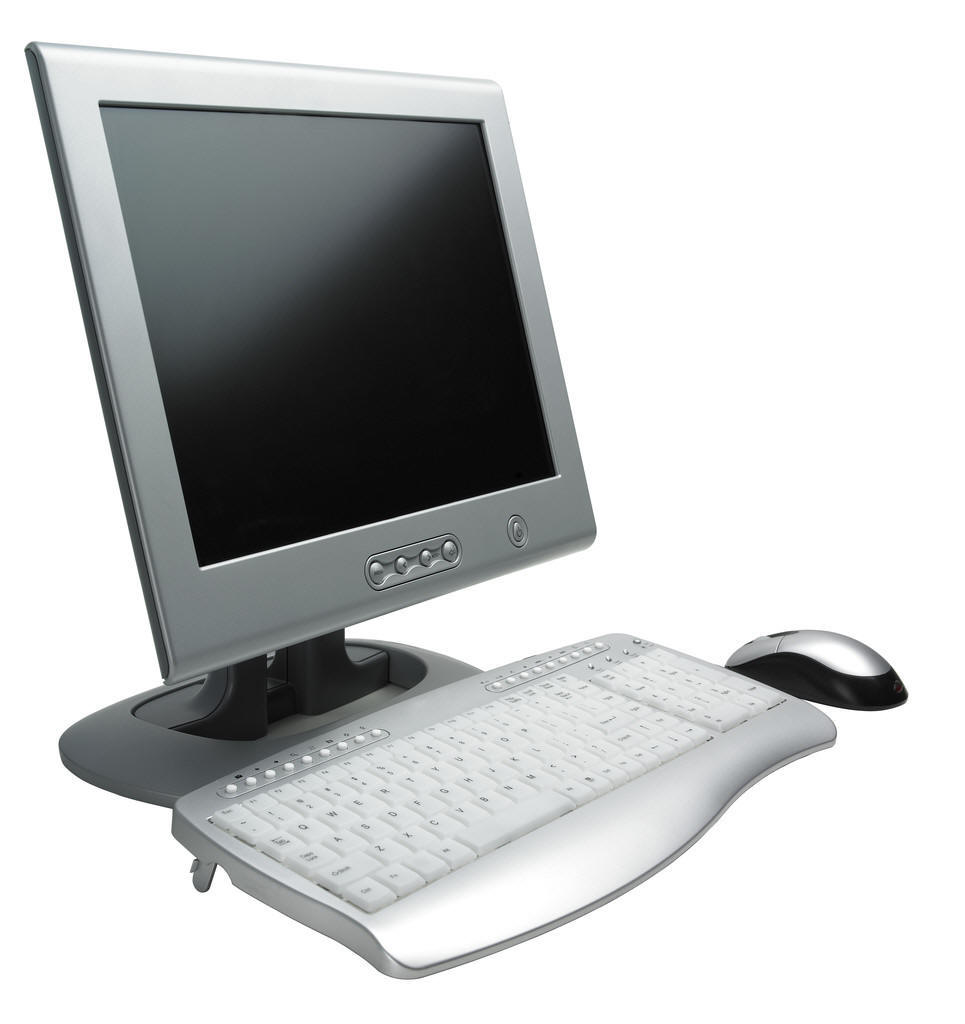 Presentation By: 

FUTURE IT
www.presenationpoint.yolasite.com

&
Designed By:
www.exploretomorrow.blogspot.com
History of computers
Abacus
Pascal line calculator 
ENIAC(Electronic  numerical integrator and calculator)
History
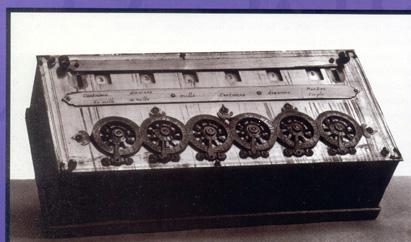 Abacus				Pasacline
The world first digital computer
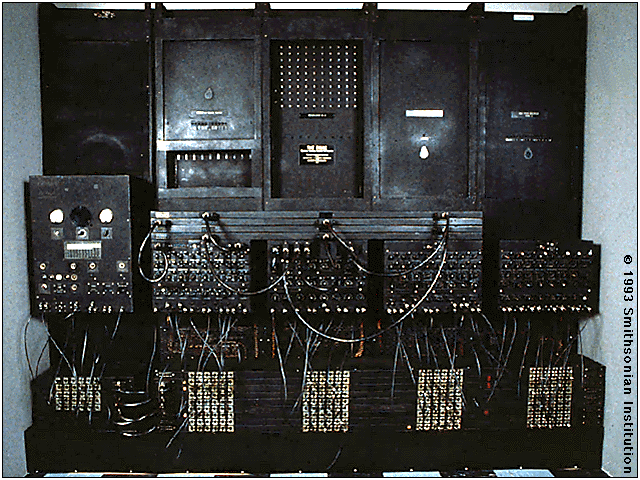 ENIAC
Computers
Computer is an electronic device which Takes input(data).
After that it processes the data 
At the end it gives us the output
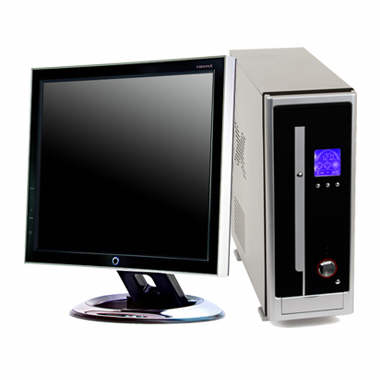 Let us see Application of        	computer in Different fields.
Application of computers
Education
Banking 
Business
Marketing
Stock Exchange
Transportation 
Space
Medical science 
Military defense system
Mobile computing
Mobile
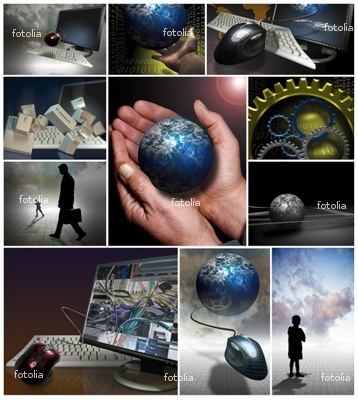 Education
Computer are used in many colleges and universities to provide the method of teaching in different ways.
Many computer based programs and software  available which student s can learn to read , to count ,or to speak a foreign language.
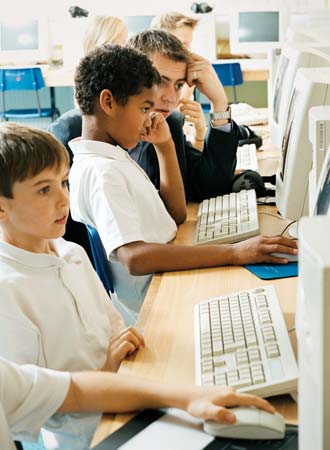 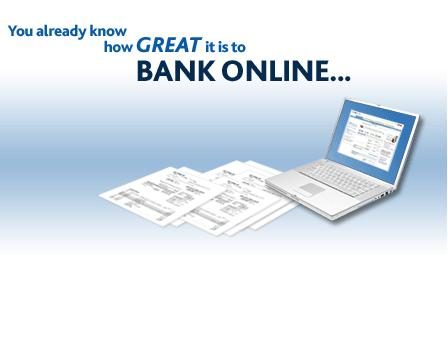 Computers save time and convenience for customer.
			
	


 International banking and the abilities to handle trading in multiple currencies are critical for international trade
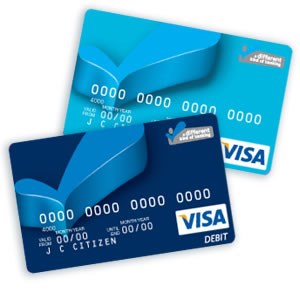 Some international banks retail purchasing can also be done by giving a credit card number
Now all banks use  Atm

(Automatic teller machine)
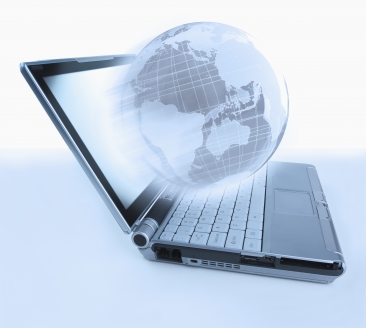 Business
In every organization there are major business process that provide critical tasks such that customer bills, analyzing sales of various products.
    Connects to the Whole world
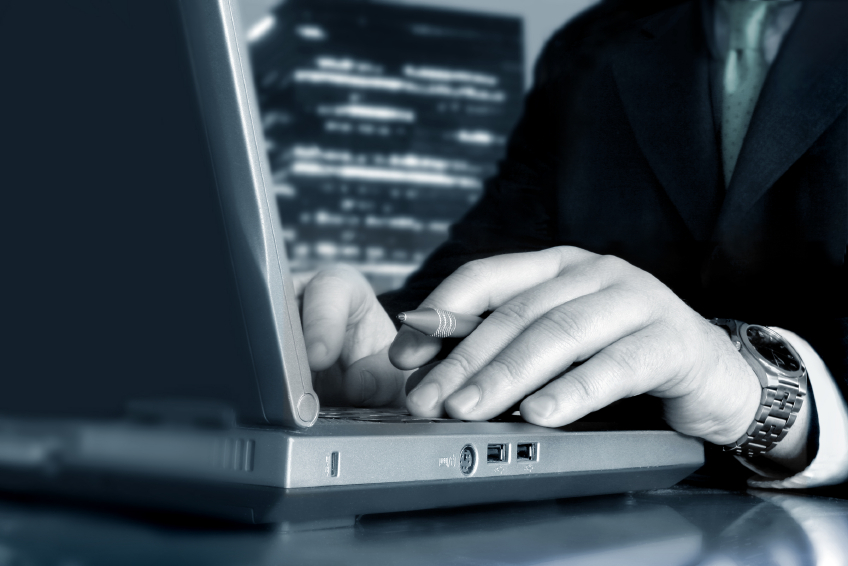 Marketing
Marketing application provide information about the organization’s products, its distribution system.
Its advertising and personal selling activities and its pricing strategies.
Stock Exchange
Stock exchange around the world is in transition. 
 Now  stock market 
launched the computerized 
system that makes it possible 
for stockbrokers to do all 
electronically.
    
Brokers interconnected 
through a data communications 
network submit and receive
 bids using their  Computers.
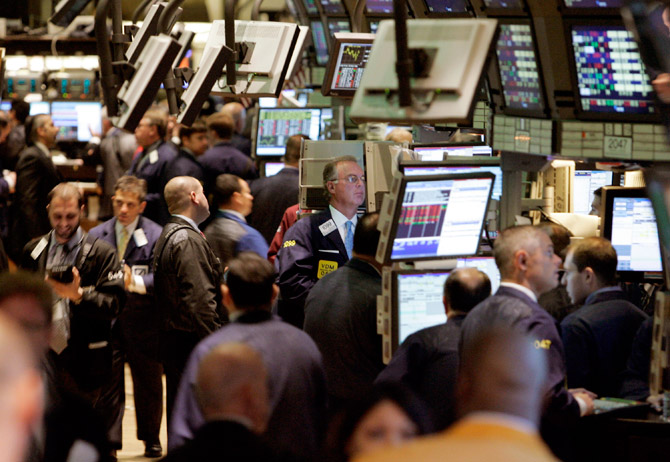 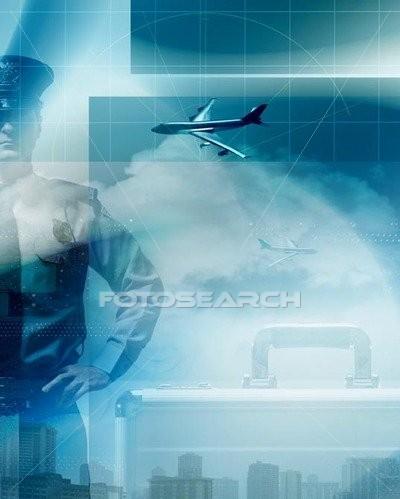 Transportation
Airline  system
    In airline system computers are used to           control passenger and aircrafts and vehicles 
    In modern fly  by wire system electronic
    signals from the cockpit and sent to adjust                 the flight
Medical
The computers are commonly used in some area of medical fields such as laboratories, researches, scanning, monitoring, pharmacy, etc.
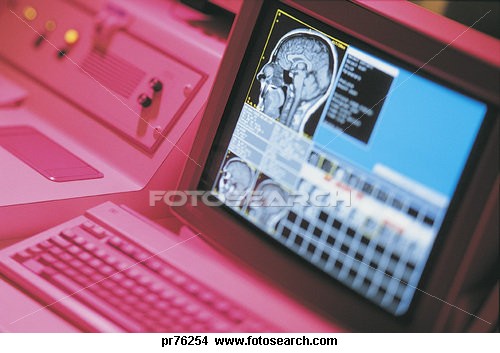 Diagnoses
A scanner use electromagnetic rays use to scan body which tells us which part of body is affected by cancer or any kind o tumors.


It is also use to scan the bones an muscles to detect fracture.
Diagnosis
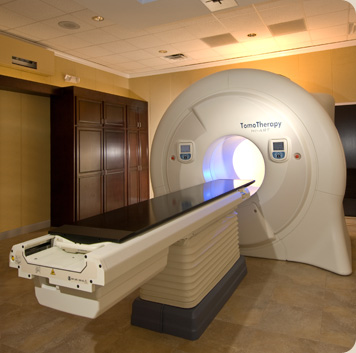 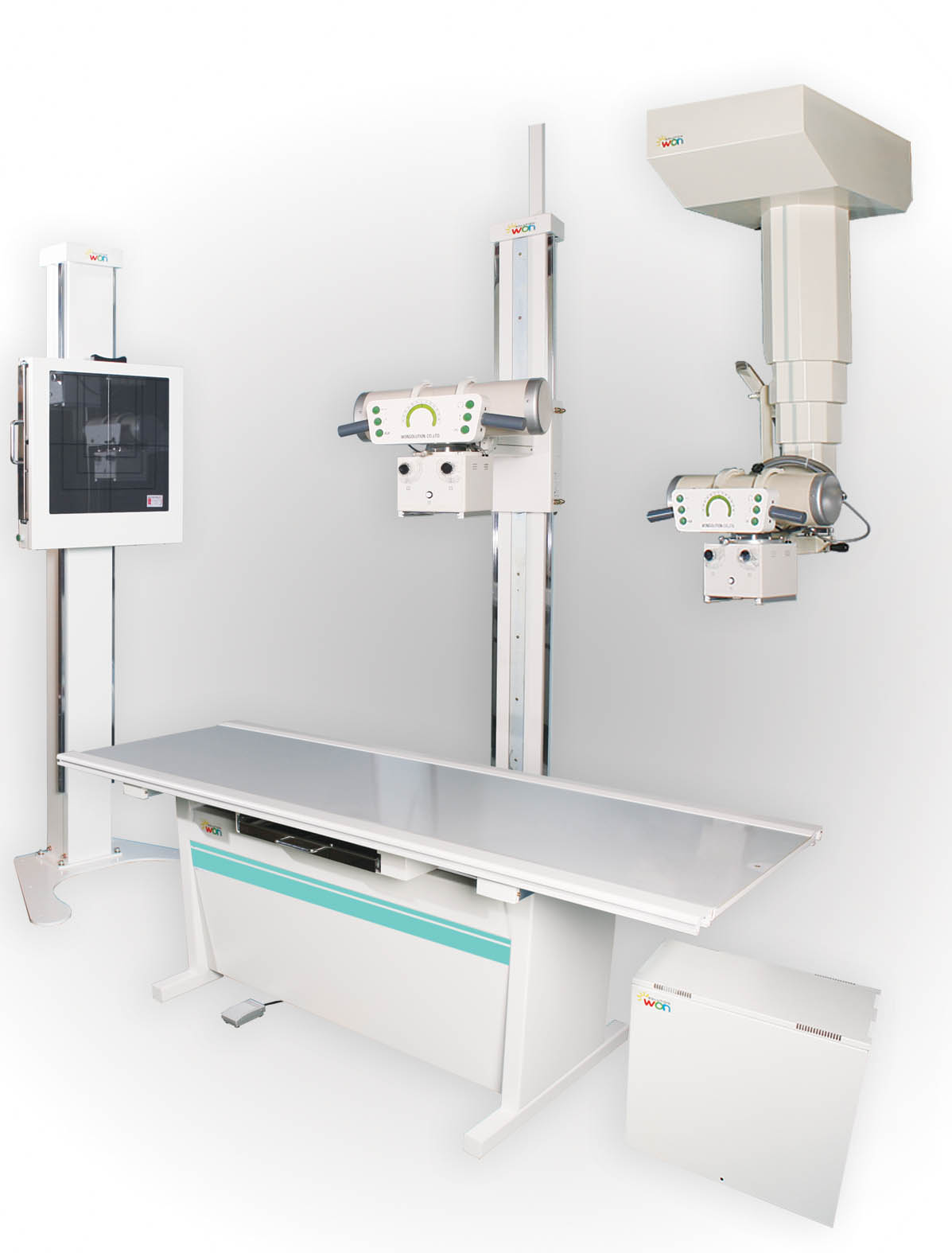 Cancer  Treating machine 			X-ray machine
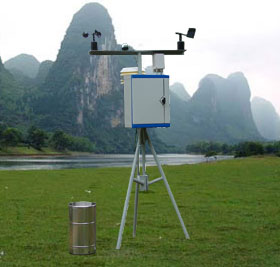 Weather forecast
Computer base weather forecasting depends on accurate collection of data from weather stations and satellites.
Weather over casting provide weather forecasting and decision making support to farmers and the flights  schedule
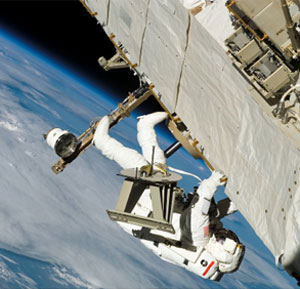 Nasa
Nasa use computers to calculate space craft and trajectories, figuring out where to aim a spacecraft.



Nasa use computers to analyze data send back from space mission  and use to control guidance system and propulsion system.
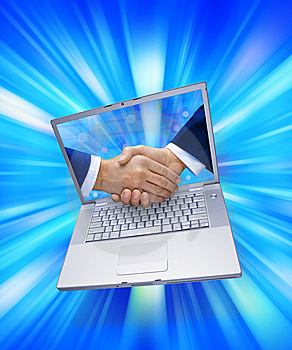 E Commerce
E commerce(electronic commerce)
    describes, buying, selling, exchanging of products, services and information via computer network
    E -Mail(electronic mail)
 E-mail is service use to send messages to others voice mail, system capture, store and transmit spoken messages
Video conferencing
Video conferencing is a type of conferencing in which video cameras and  microphones capture sight and sound transmission over network.
Defense system
Country defense system is often based on computers.

  Naval defense system
  Army Defense system
  Air Defense system
Mobile computing
Mobile computing is a generic term describing one's ability to use technology while moving, as opposed to portable computers.


Laptop
Palmtops
Notebook laptops
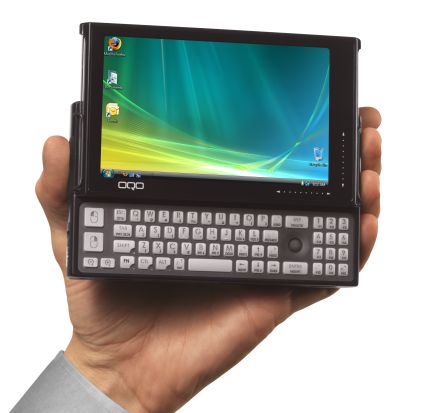 Mobiles
In computer science , a mobile agent is a composition of computer software and data ... migrate between computers at any time during their execution. ...
Future of computer
In a few year, every where you turn, a computer will be there to assist, to inform simply to play with.